Ｎｏ．２　　　生きるためのエネルギー
ミトコンドリア
　　　　 ●１細胞の中に数百～数千個存在する小器官
　　　　　 ●総重量は体重の１０％
血管
酸素＋栄養　　　　　　　
　　　　　　     
　　　　　　　　
　　　　　　二酸化炭素＋水＋老廃物
エネルギー生産
●ミトコンドリアがエネルギーの生産工場です

●血管から「酸素・栄養」を取り込み、
　　「二酸化炭素・水・老廃物」を血管にもどす
　　働きで、生きるためのエネルギーが作られます
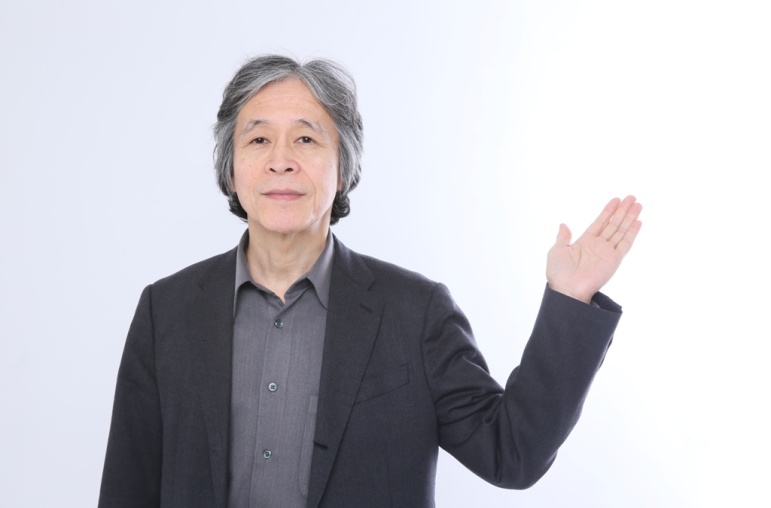